Chào mừng thầy cô và các em 
đến với môn Tiếng Việt
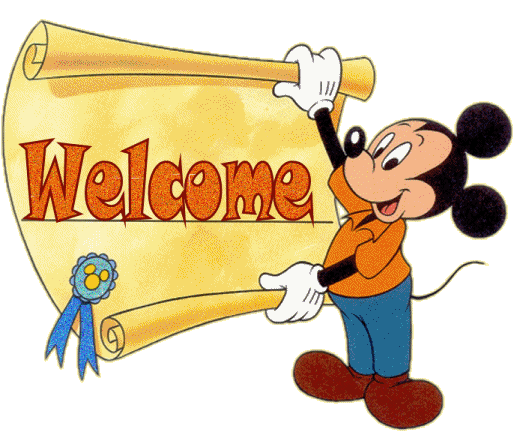 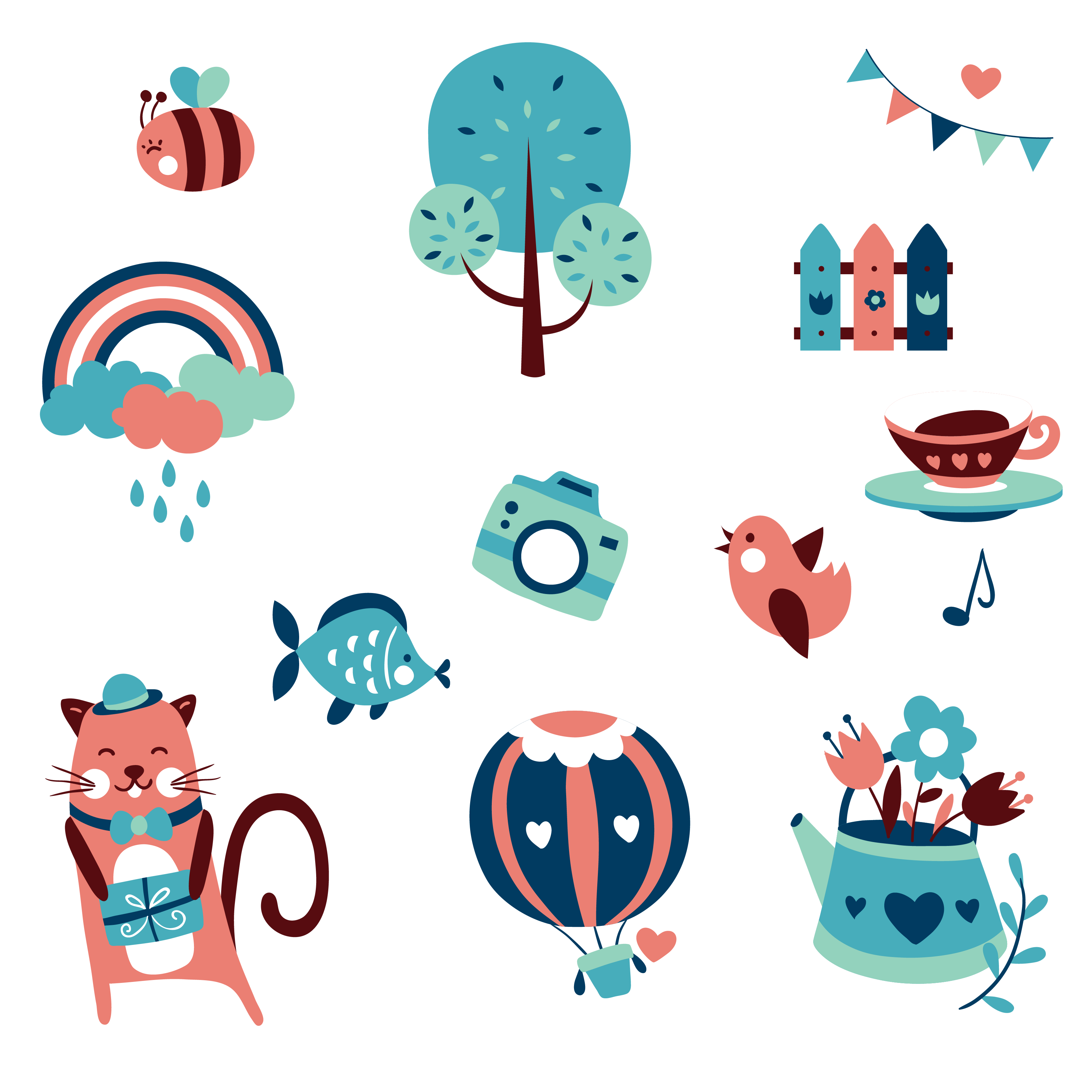 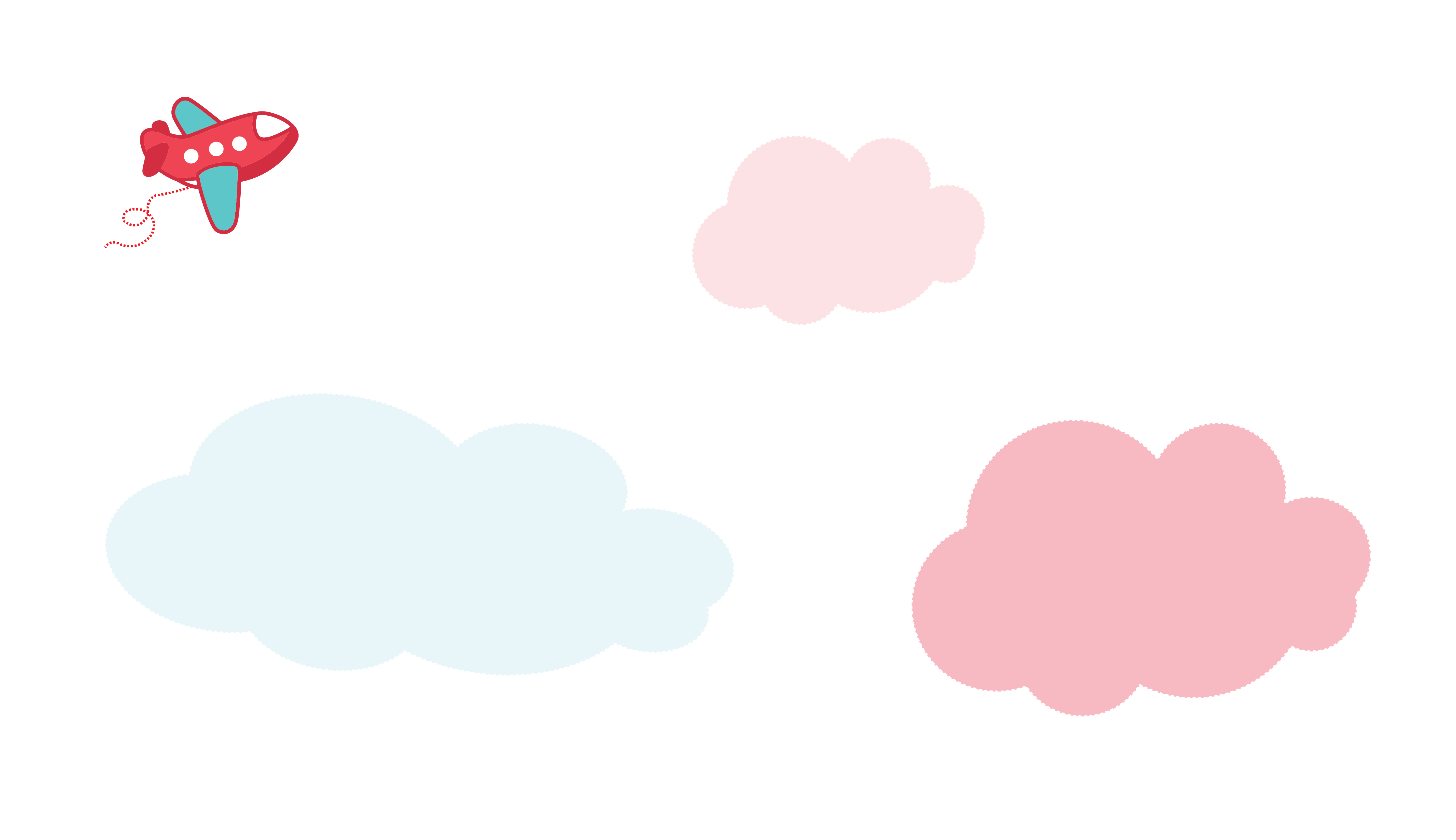 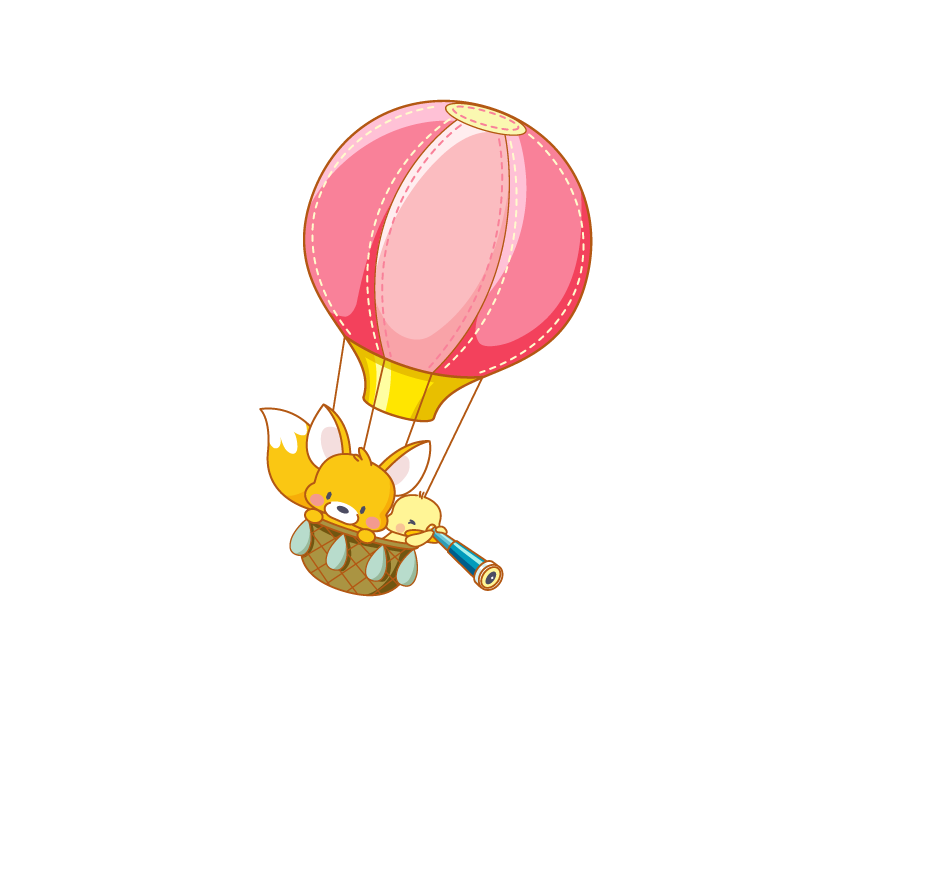 Nói và nghe
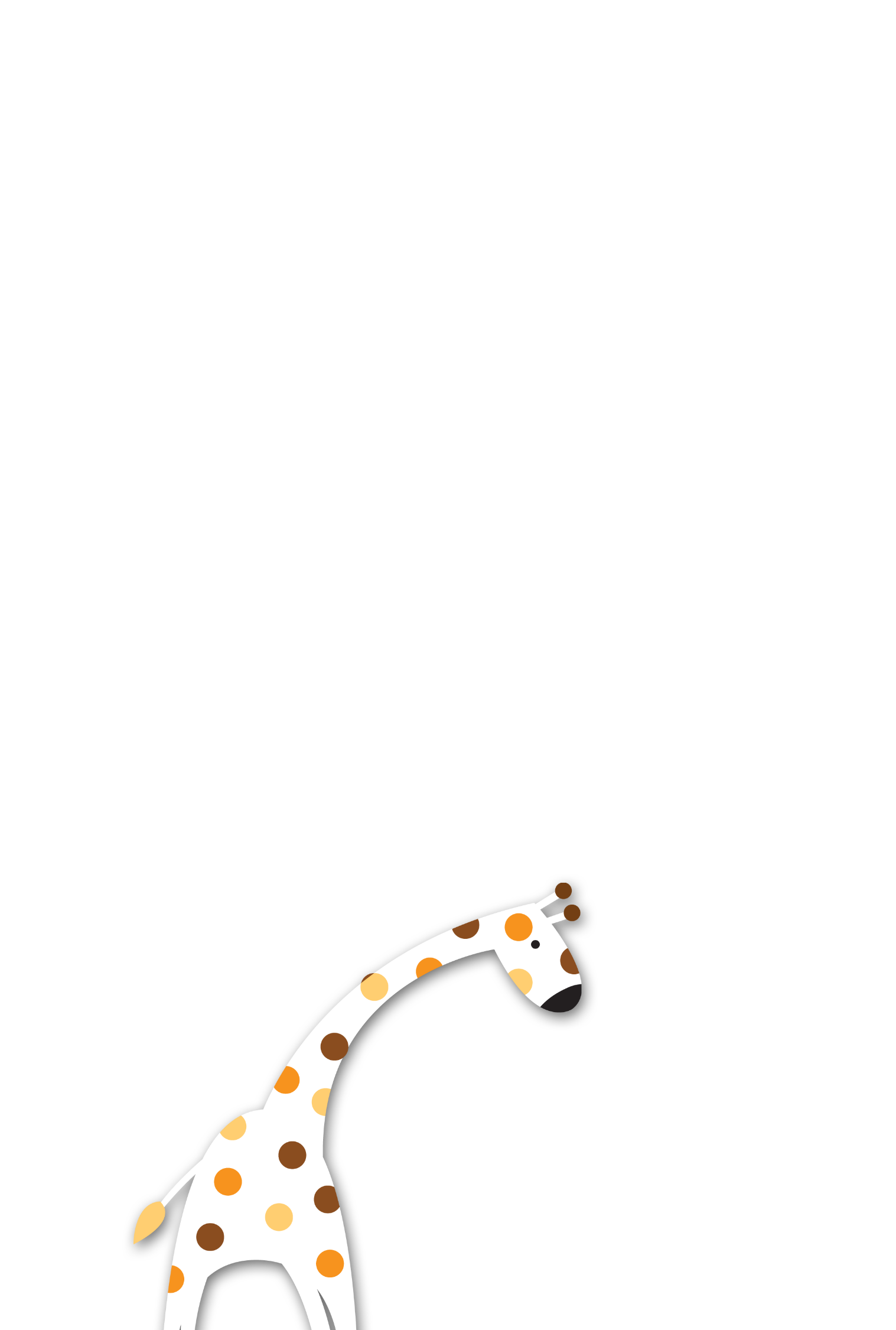 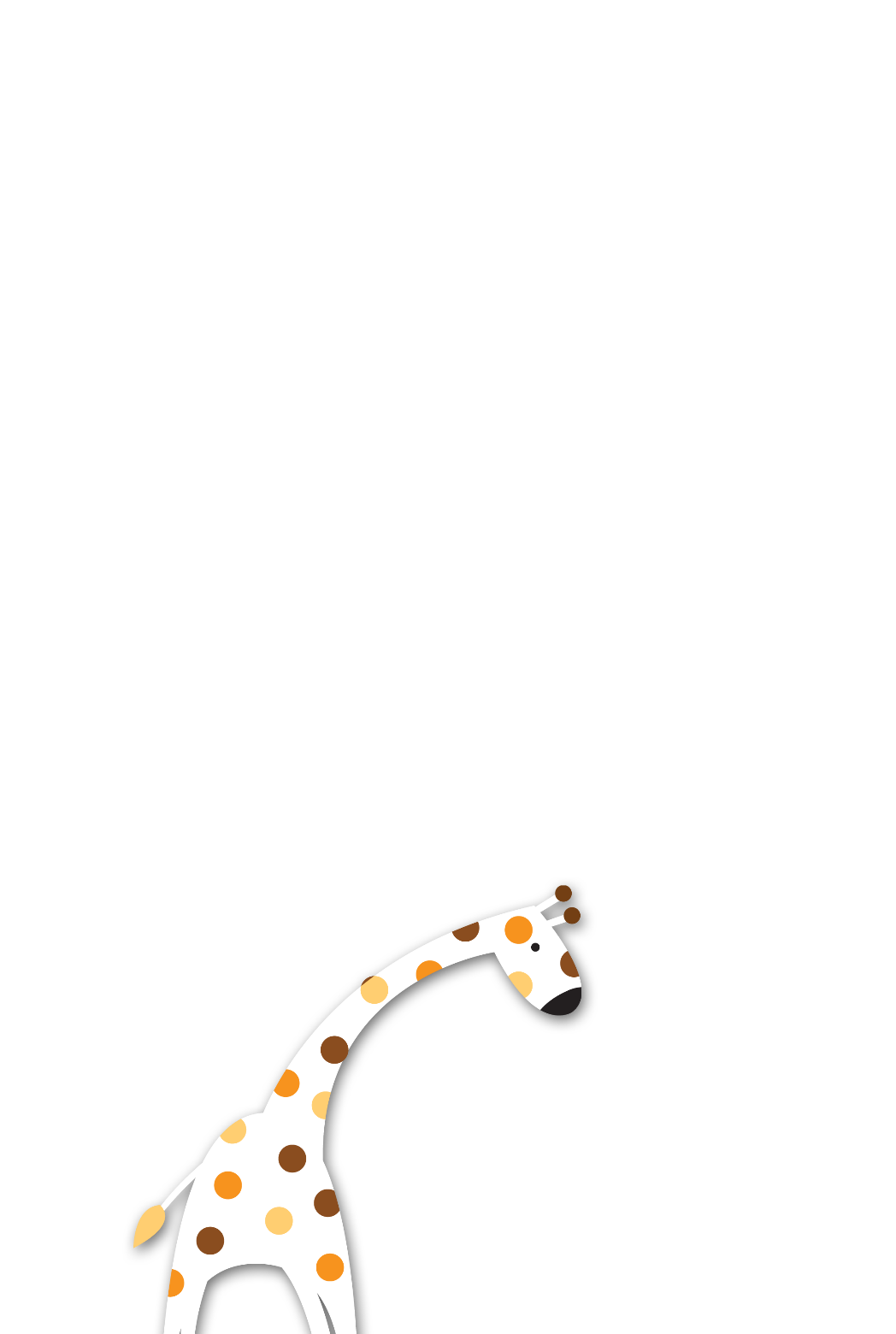 [Speaker Notes: Bài giảng thiết kế bởi: Hương Thảo - tranthao121006@gmail.com]
1. Quan sát các tranh minh họa câu chuyện Ánh sáng của yêu thương, nói về sự việc trong từng tranh.
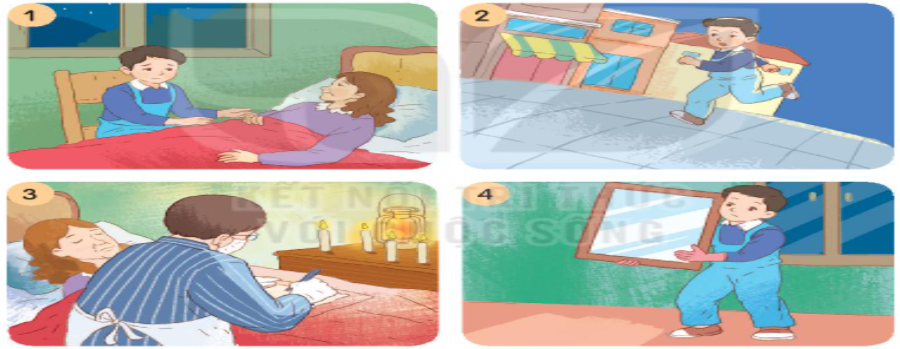 2. Sắp xếp các tranh theo trình tự của câu chuyện
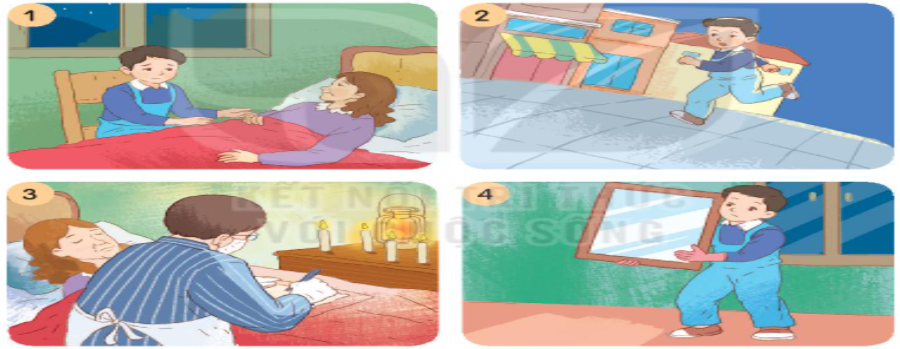 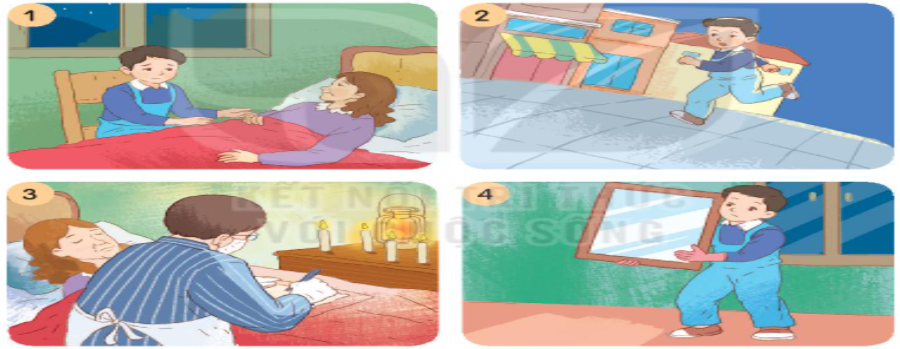 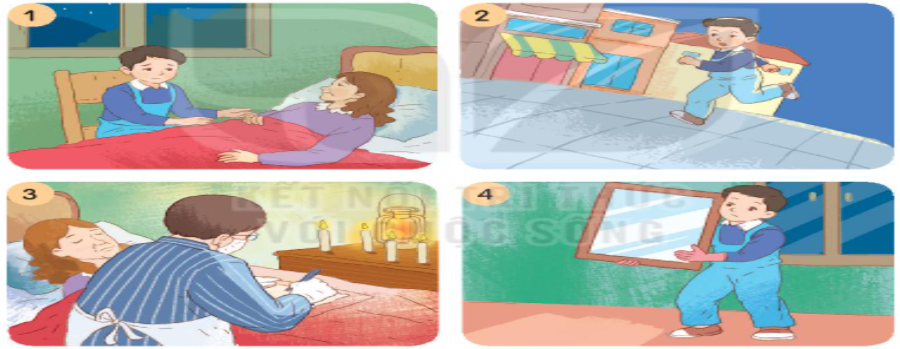 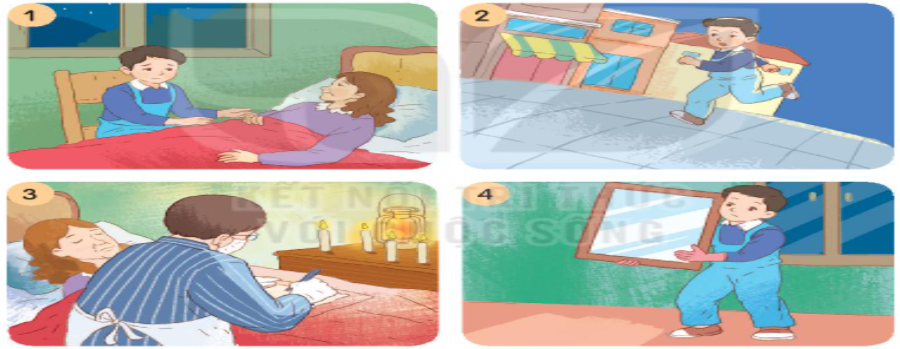 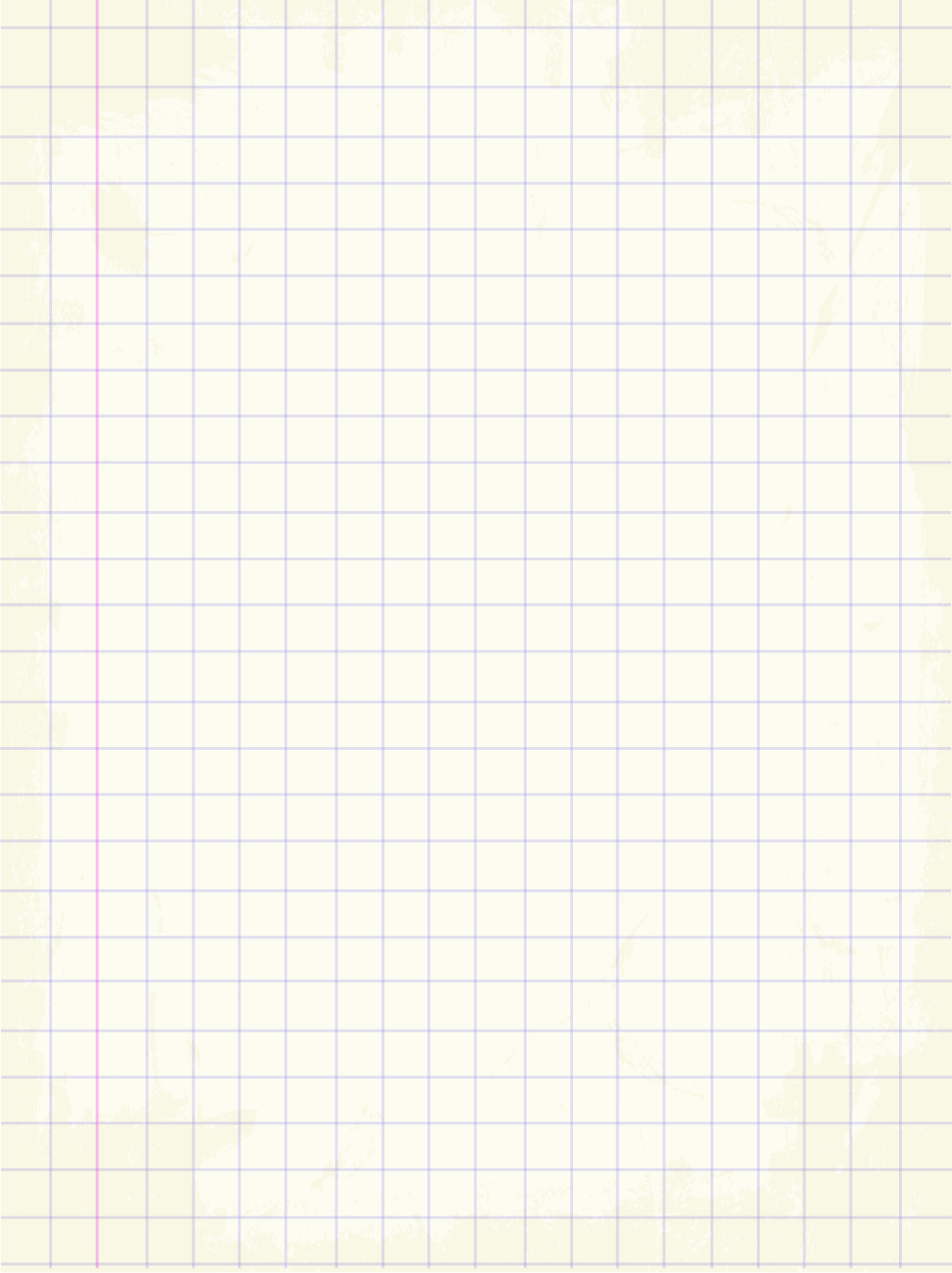 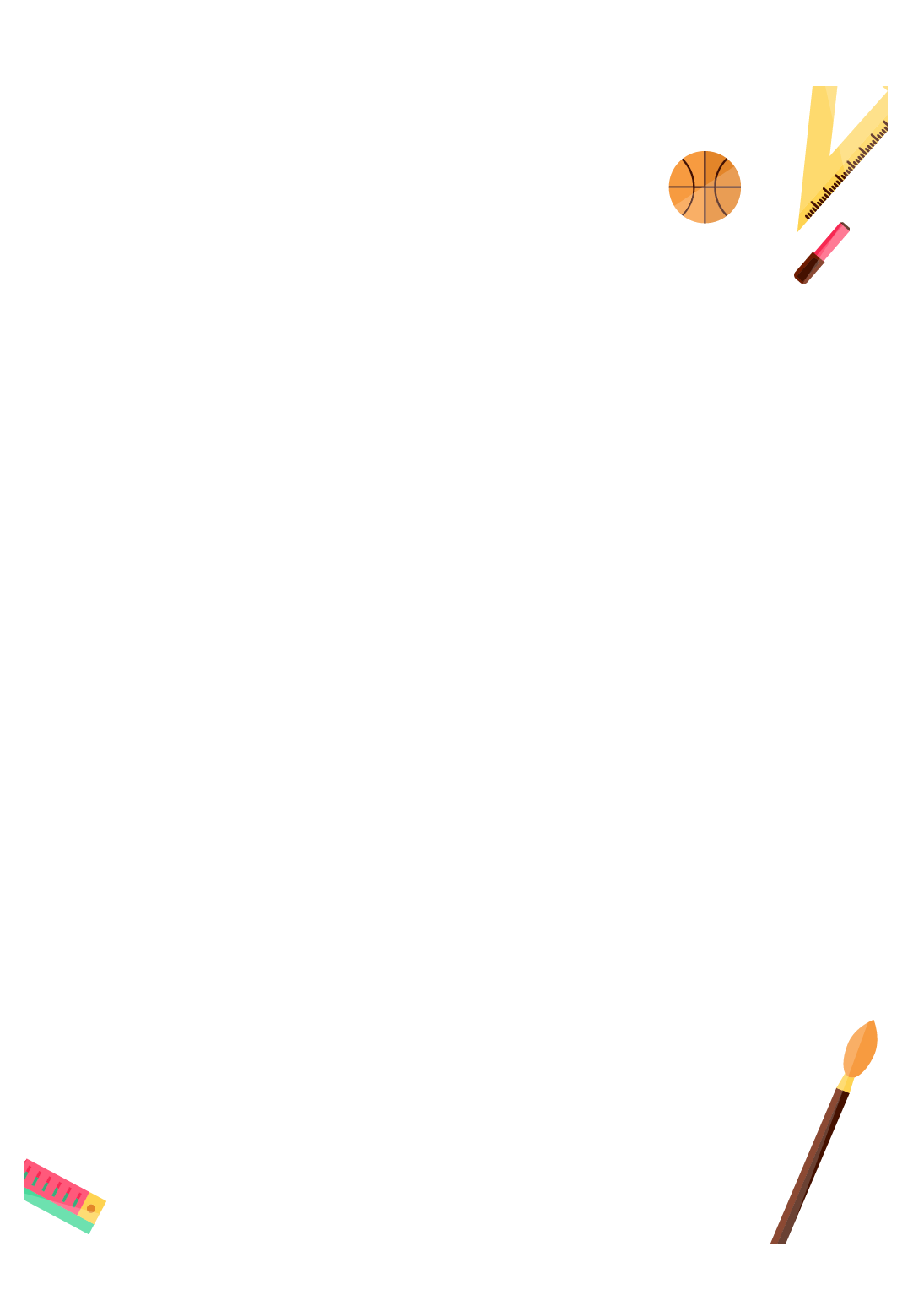 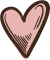 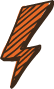 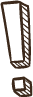 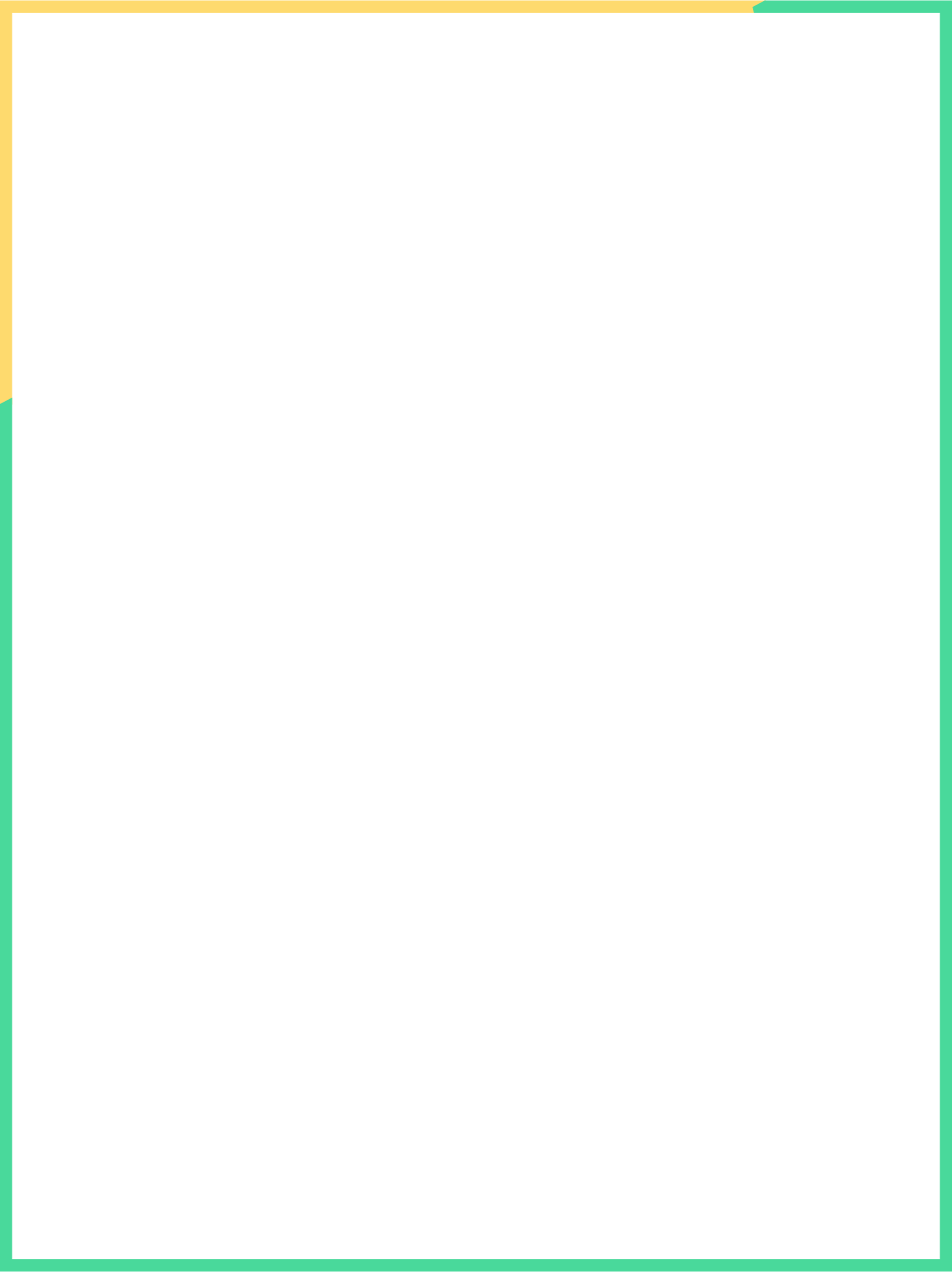 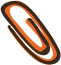 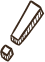 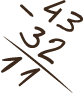 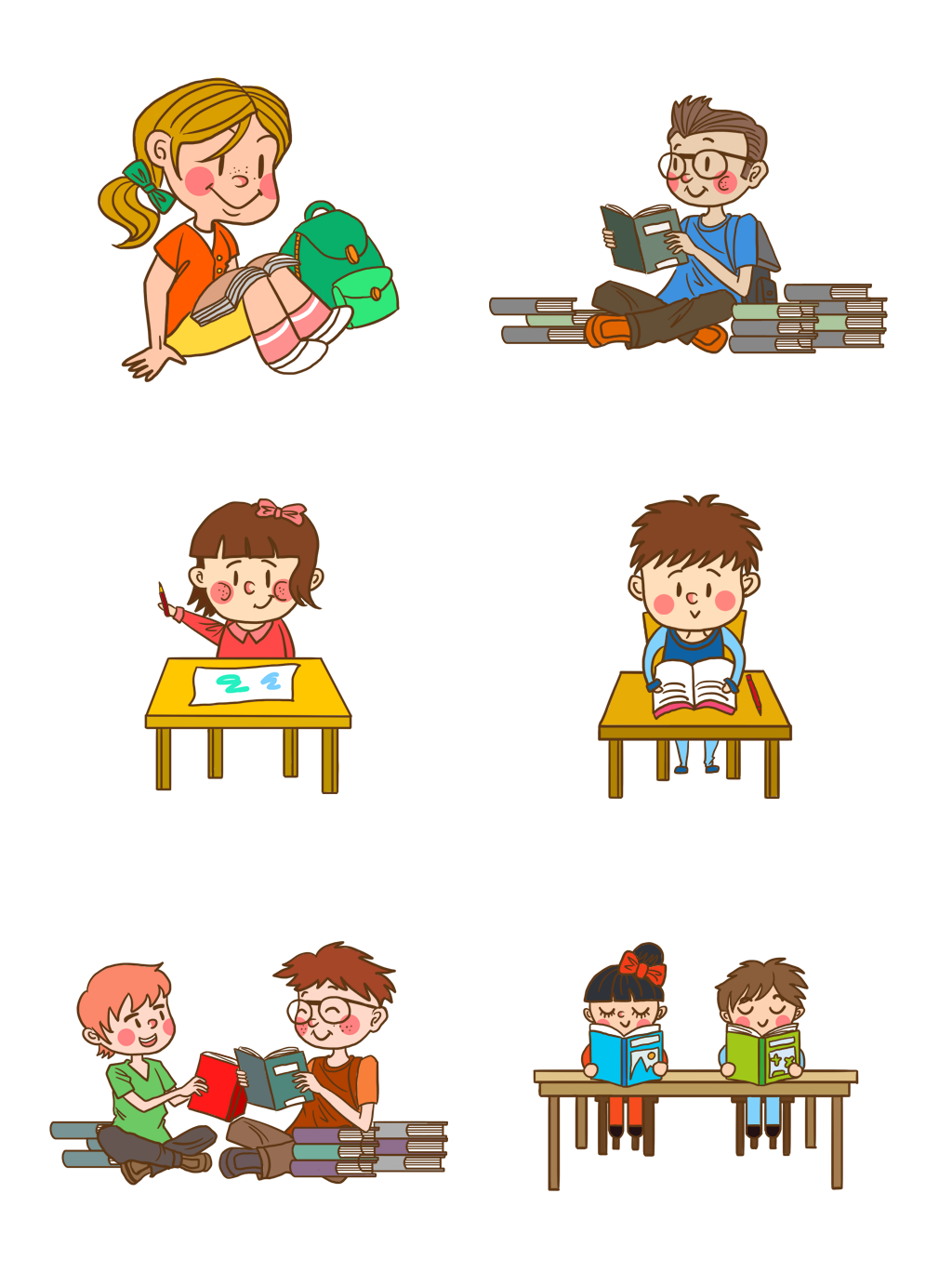 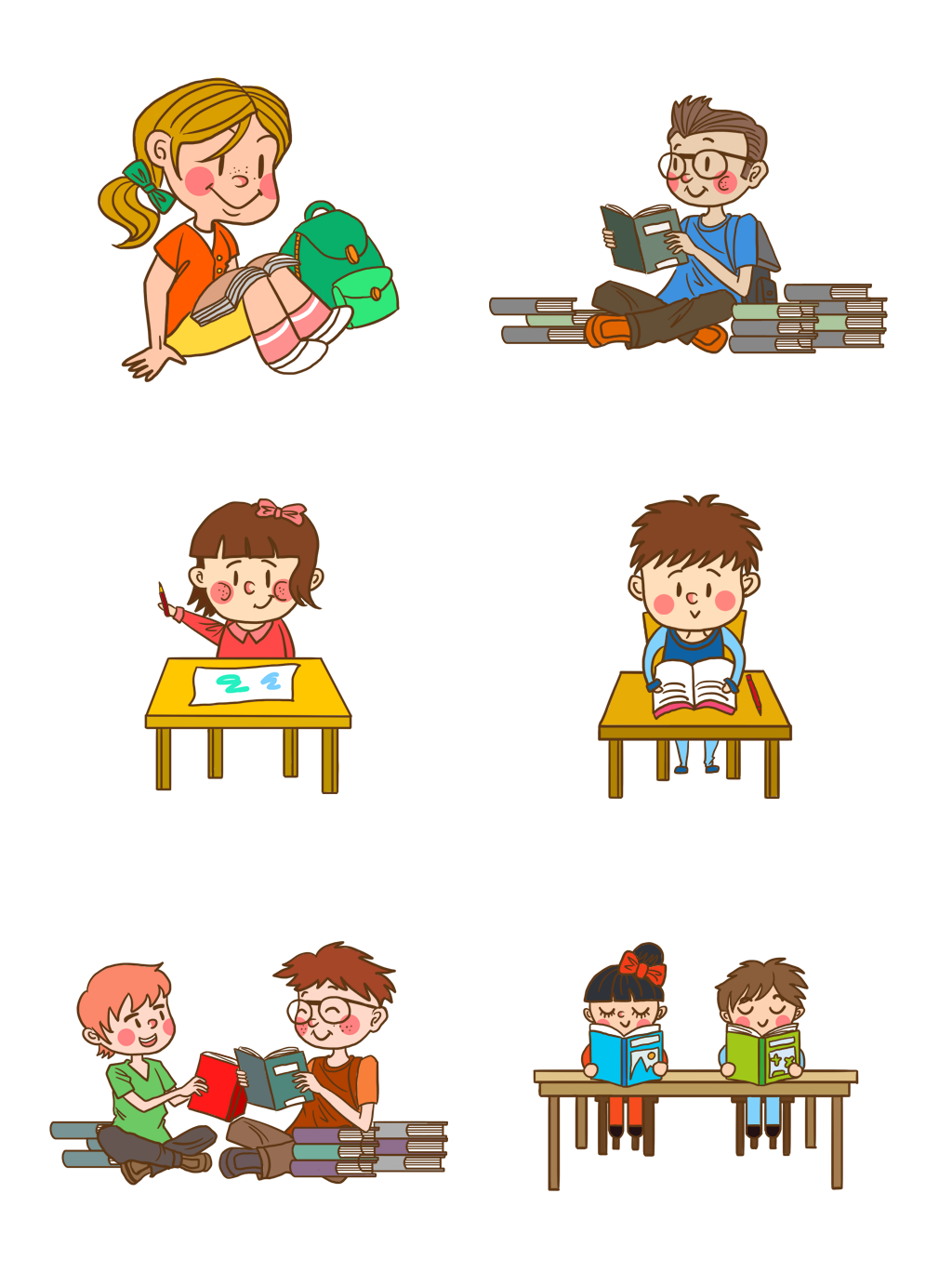 3. Kể lại câu chuyện
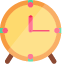 Design by: Hương Thảo – tranthao121004@gmail.com
[Speaker Notes: Bài giảng thiết kế bởi: Hương Thảo - tranthao121006@gmail.com]
3. Kể lại câu chuyện
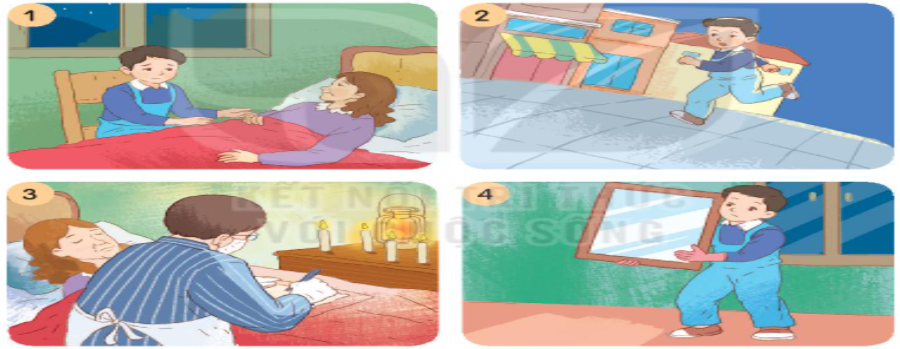 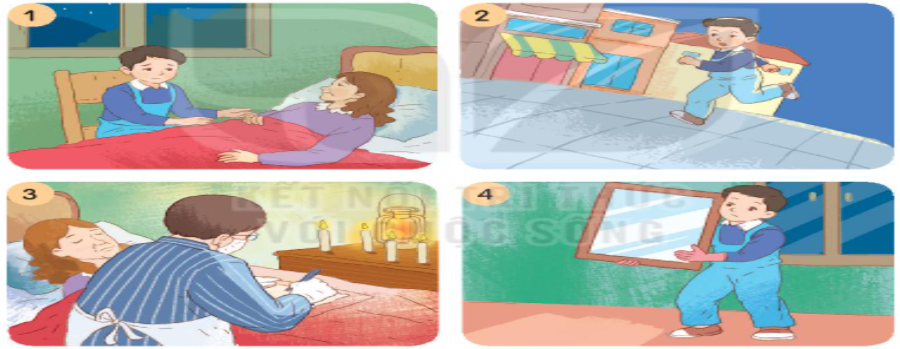 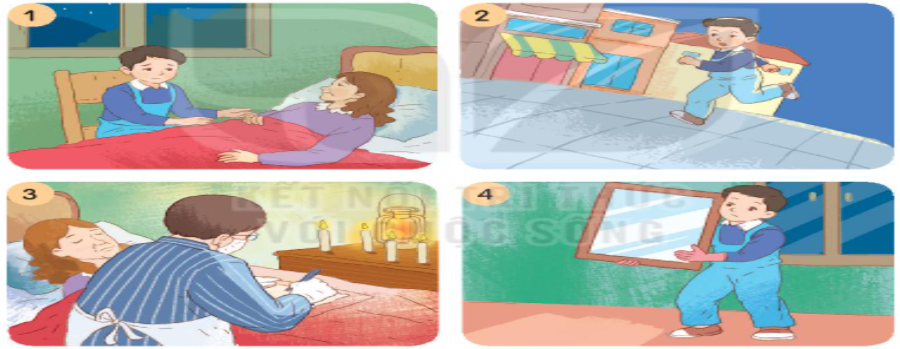 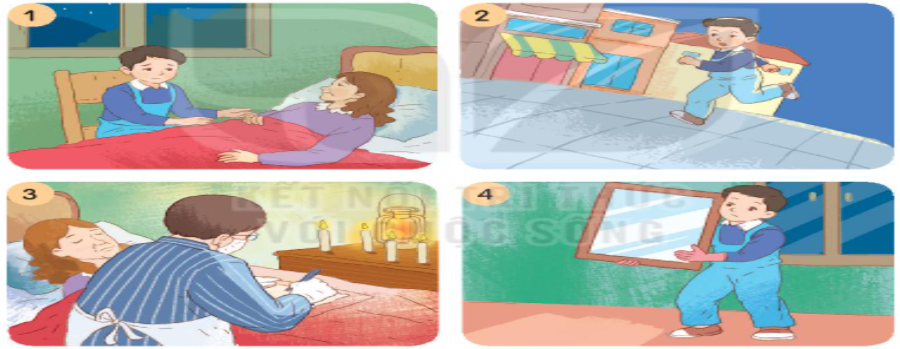 Trò chơi 
củng cố
THU HOẠCH TRỨNG GÀ
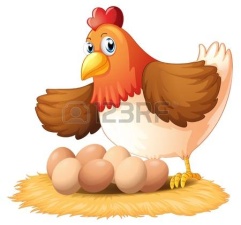 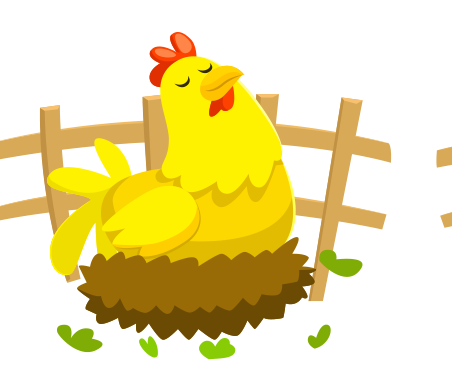 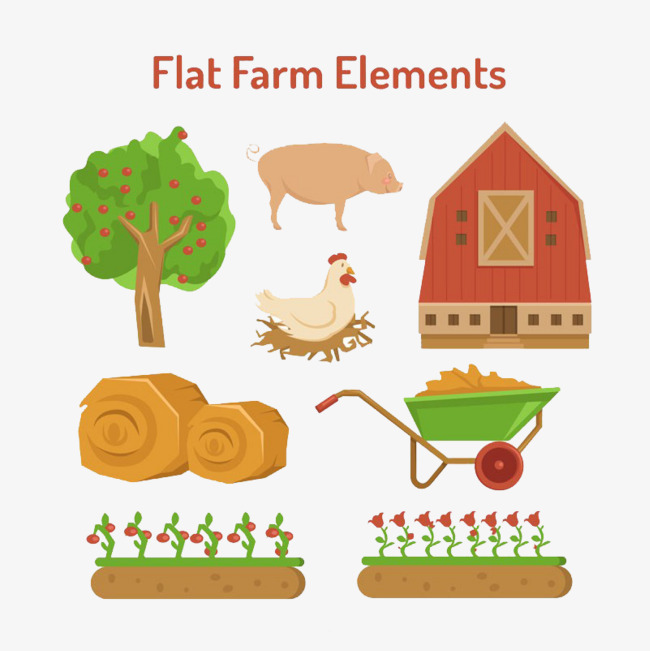 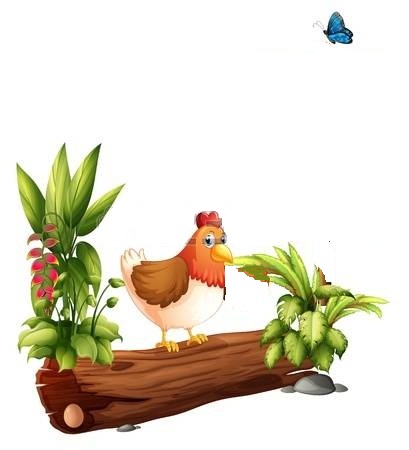 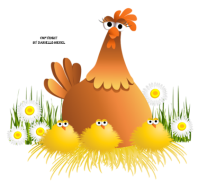 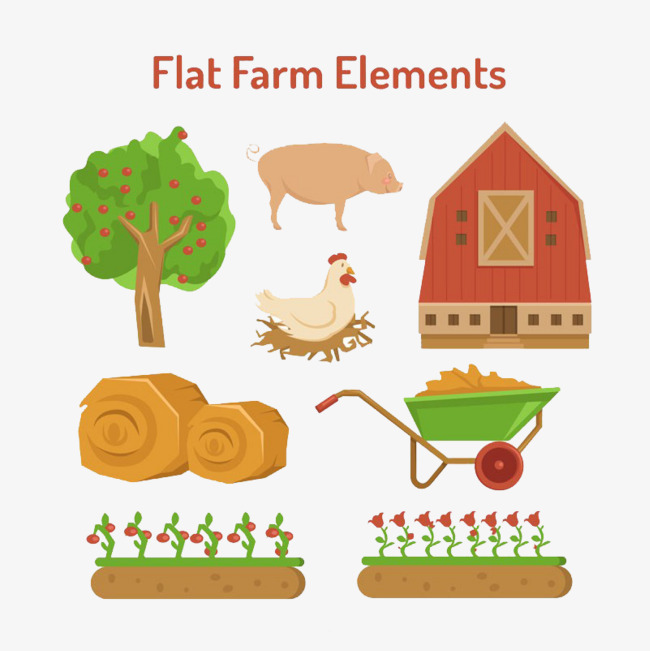 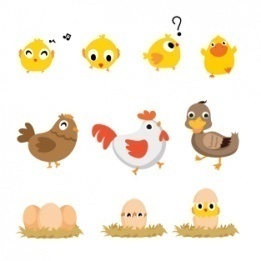 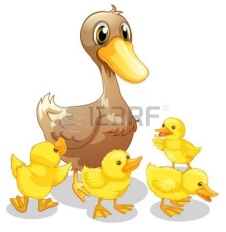 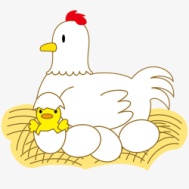 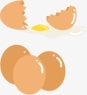 Những chú gà mái của chúng ta đã đẻ rất nhiều trứng. Bạn hãy giúp mình thu hoạch số trứng đó bằng cách trả lời các câu hỏi nhé. Khi bạn trả lời đúng là trứng đã vào giỏ của mình rồi đấy. Nào bắt đầu thôi!
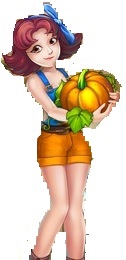 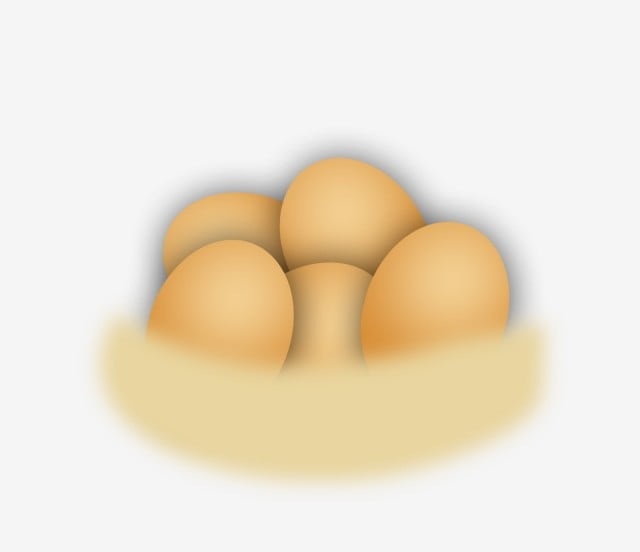 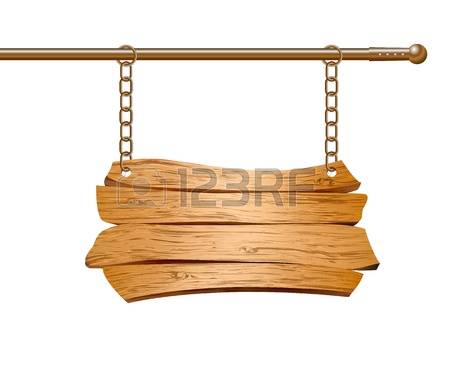 Bắt đầu
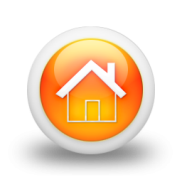 Câu 1: Mẹ của Ê- đi xơn bị bệnh gì?
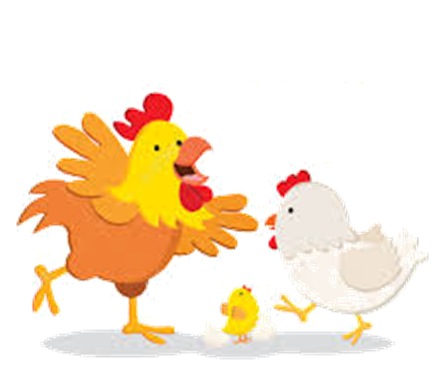 Yeah, Đúng rồi, 
bạn giỏi quá!
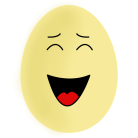 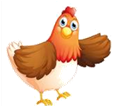 A : Đau ruột thừa
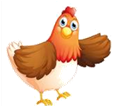 B: Đau lưng
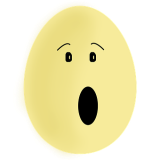 Ồ, tiếc quá, sai mất rồi!
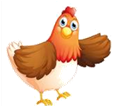 C: Đau tim
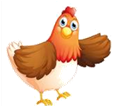 D: Đau dạ dày
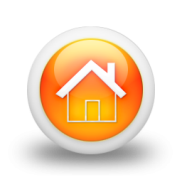 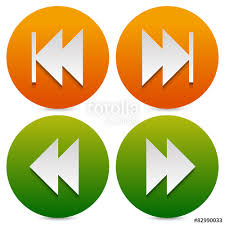 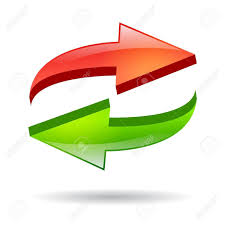 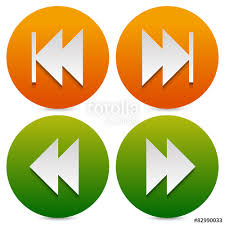 Câu 2: Khi thấy mẹ đau bụng dữ dội, Ê – đi – xơn đã làm gì?
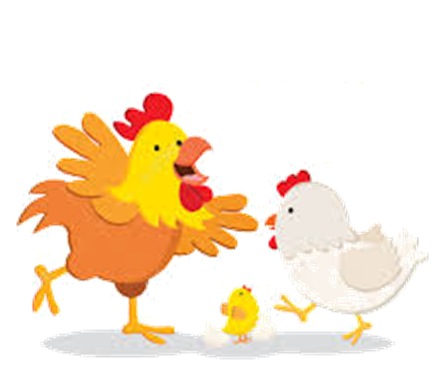 Yeah, Đúng rồi, 
bạn giỏi quá!
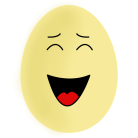 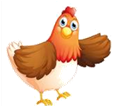 A : Đúng
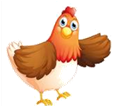 B: Sai
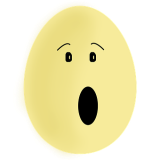 Ồ, tiếc quá, sai mất rồi!
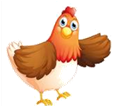 C: Sai
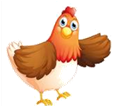 D: Sai
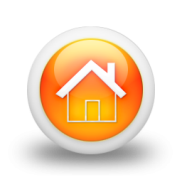 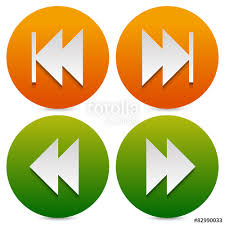 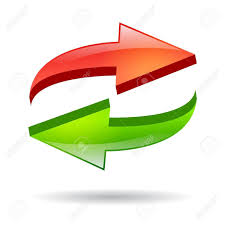 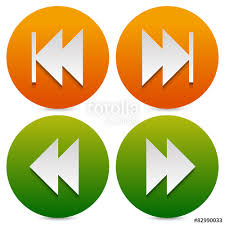 Câu 3: Ê đi xơn dùng những vật gì khiến phòng sáng lên để bác sĩ có thể mổ cho mẹ?
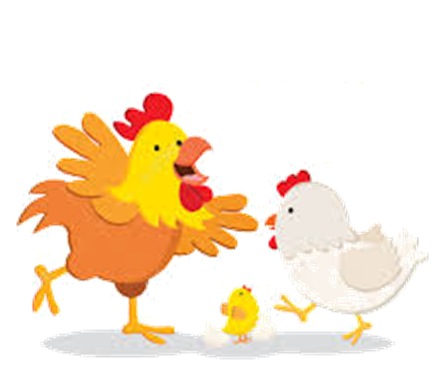 Yeah, Đúng rồi, 
bạn giỏi quá!
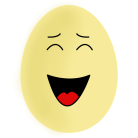 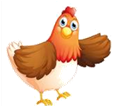 A: Đèn dầu
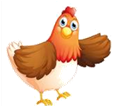 B: Nến và gương
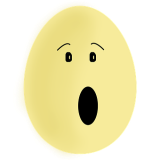 Ồ, tiếc quá, sai mất rồi!
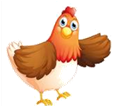 C: Đèn điện
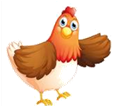 D: Nến
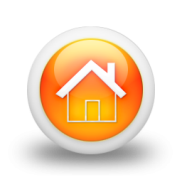 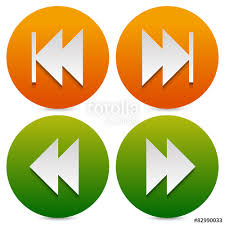 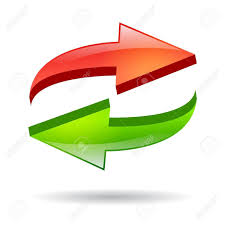 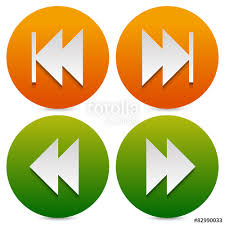 Oa! Bạn thật giỏi đó….
Cảm ơn bạn nhé! Đây là một chút quà mình dành tặng bạn nè
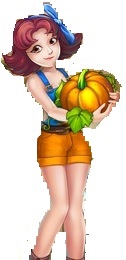 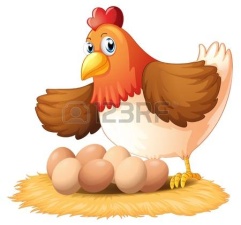 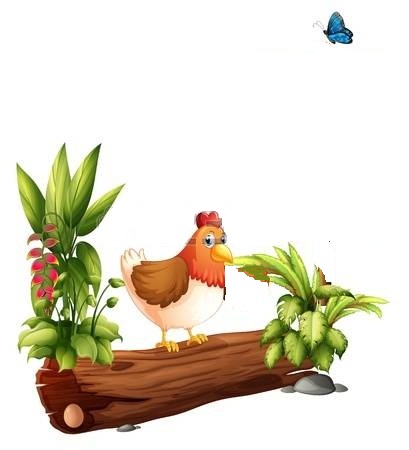 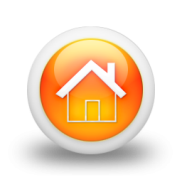 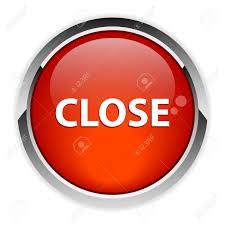 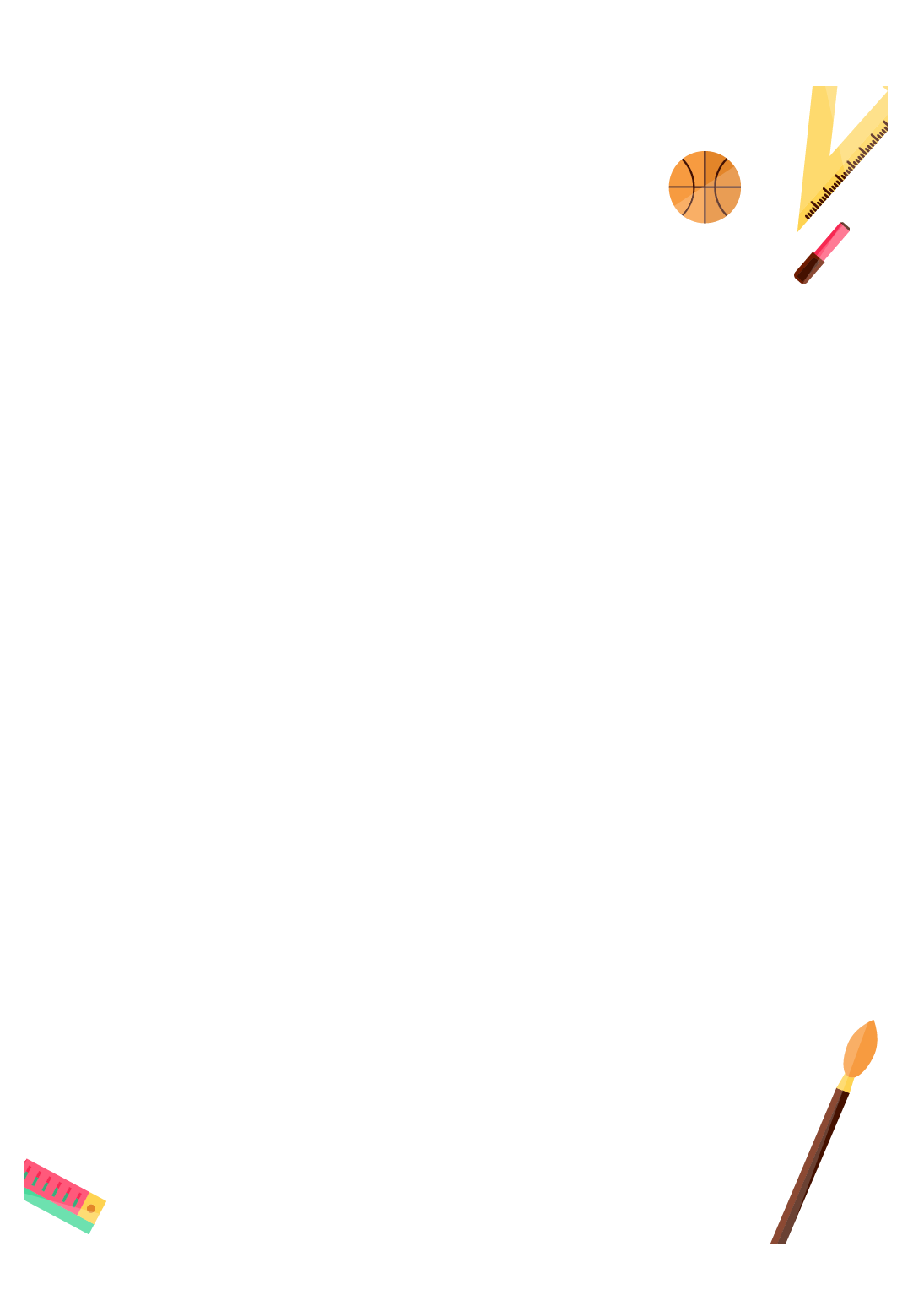 Kể về cậu bé Ê- đi- xơn trong câu chuyện Ánh sáng của yêu thương cho người thân nghe
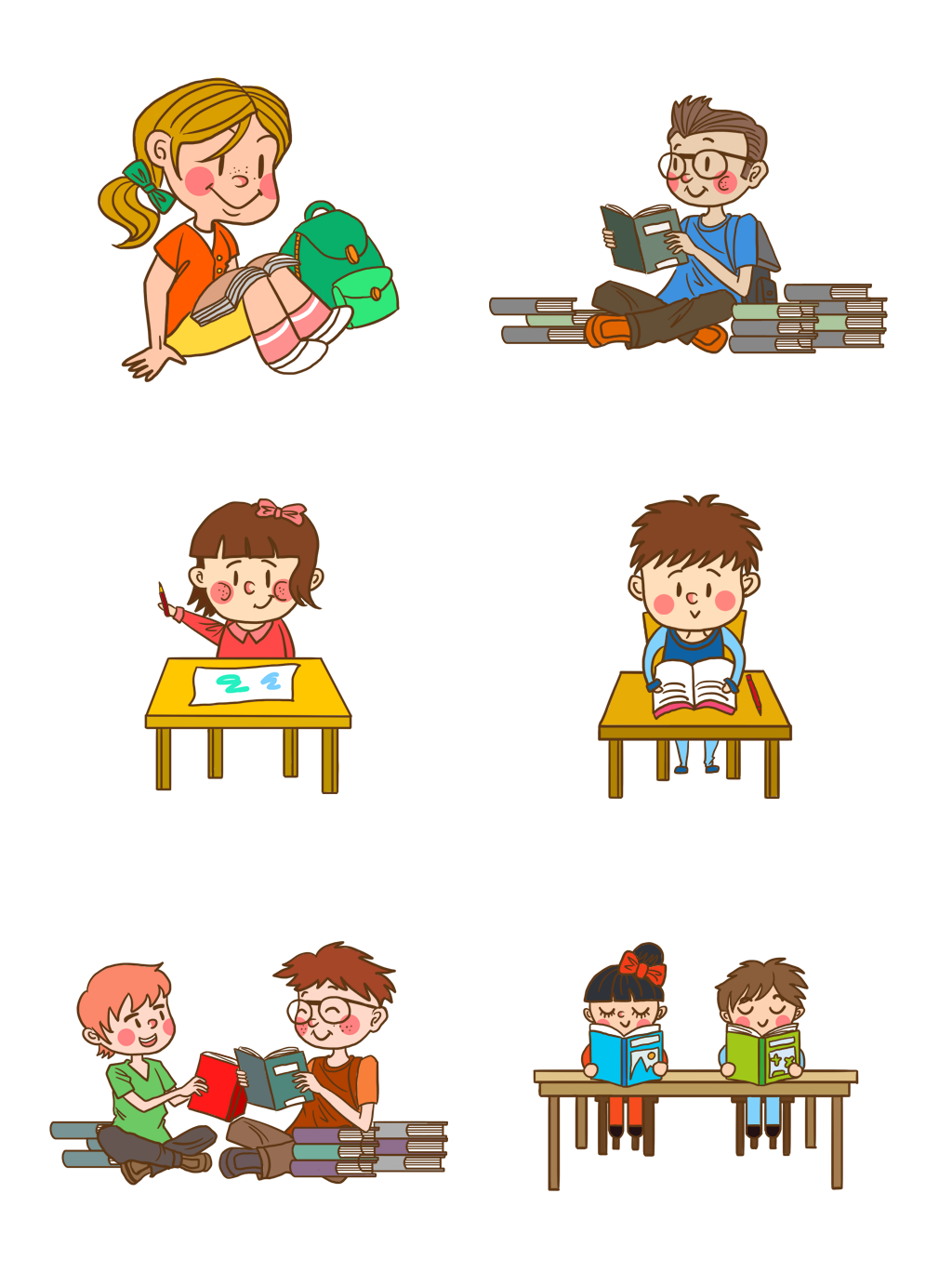 Design by: Hương Thảo – tranthao121004@gmail.com
[Speaker Notes: Bài giảng thiết kế bởi: Hương Thảo - tranthao121006@gmail.com]